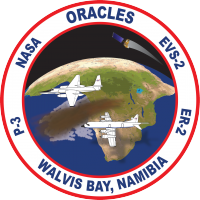 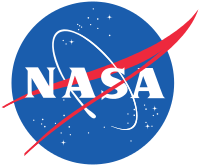 ORACLES flight package for GregMeteorology
06-09-2016
Lenny Pfister
1
Summary
Cirrus is about where it was forecast, 17S.
Likely to move northward by as much as 4 degrees during the flight (EC).  Very thin.
EC model has low cloud, now fairly “solid” except for SW corner of flight, breaking up to 10E, 15S.  Overdone, will go with UKMO more modest retreat.
2
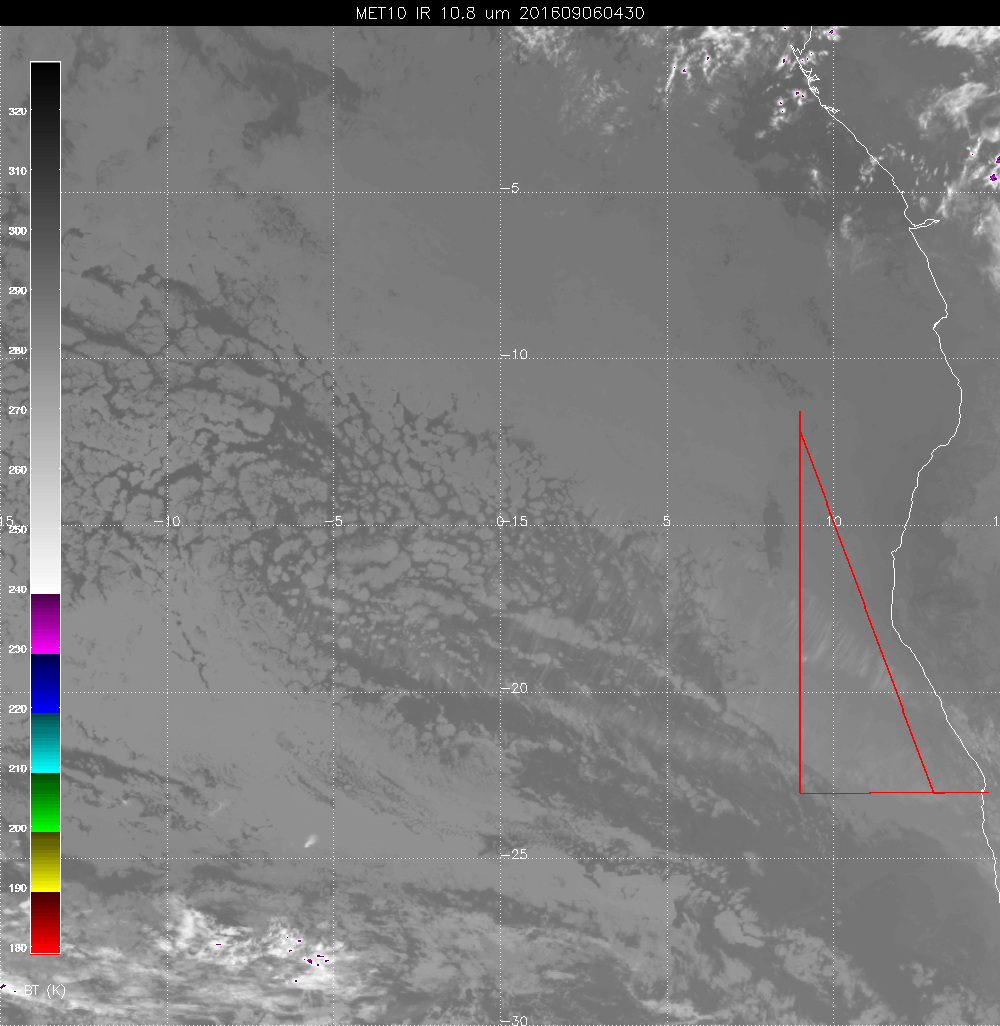 3
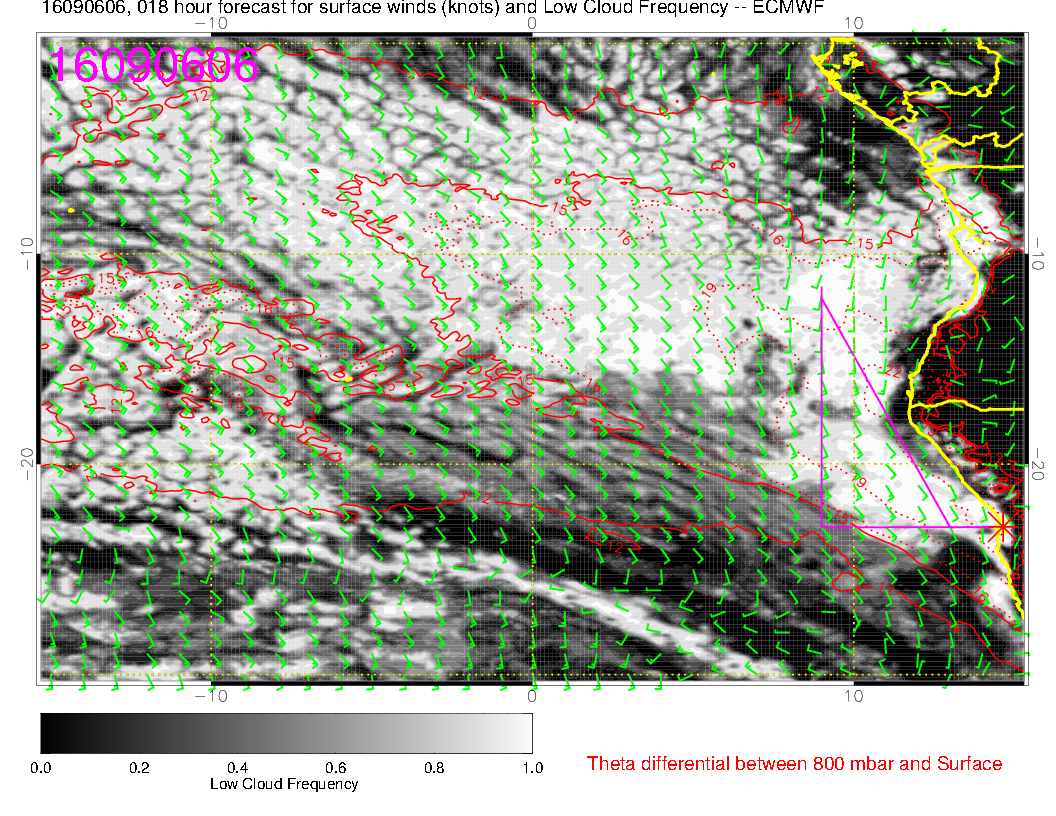 4
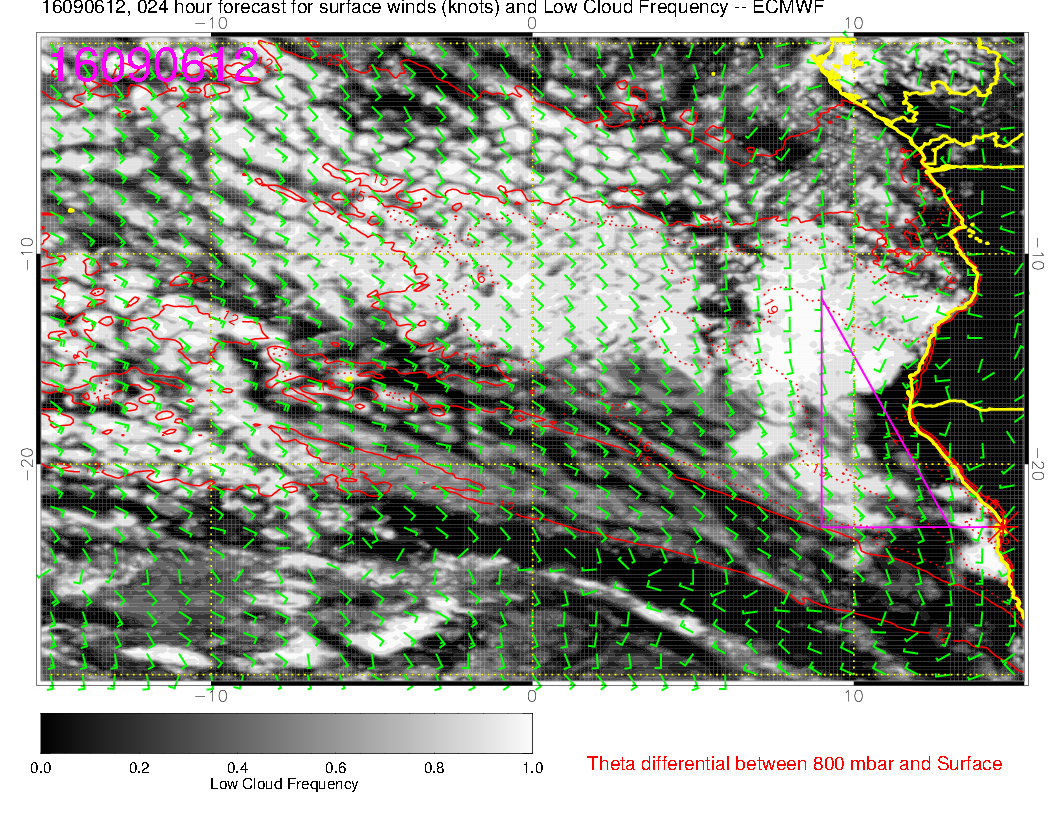 5
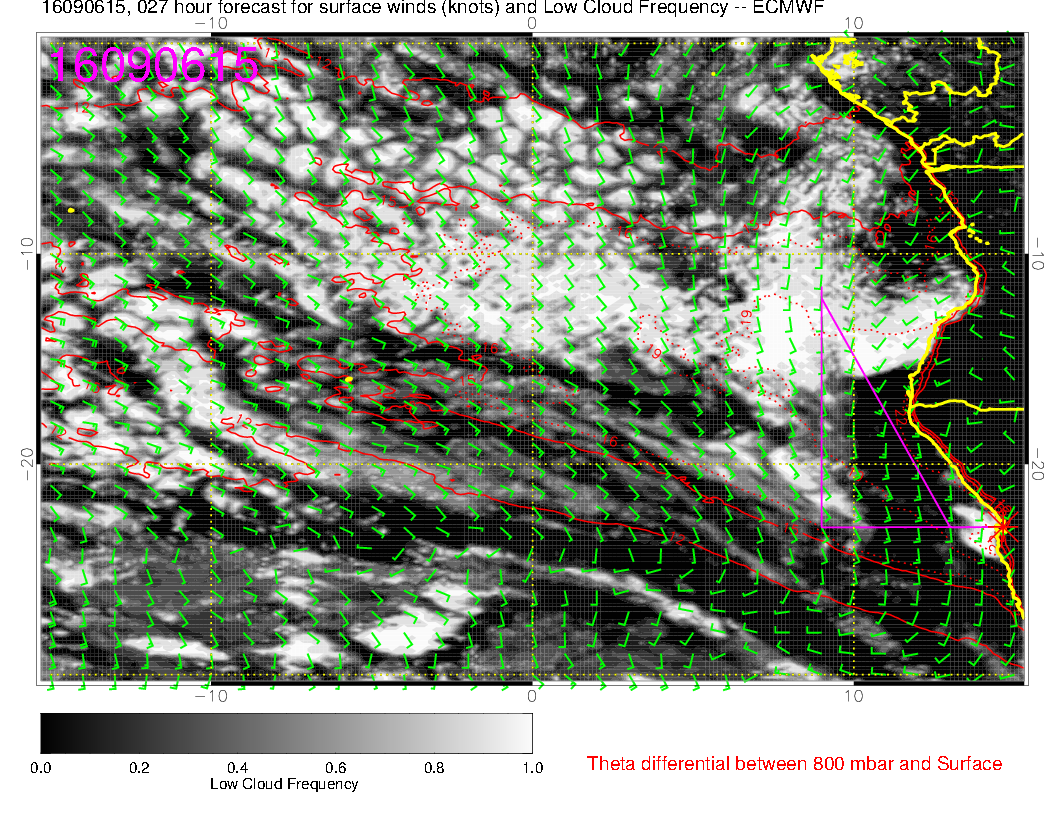 6
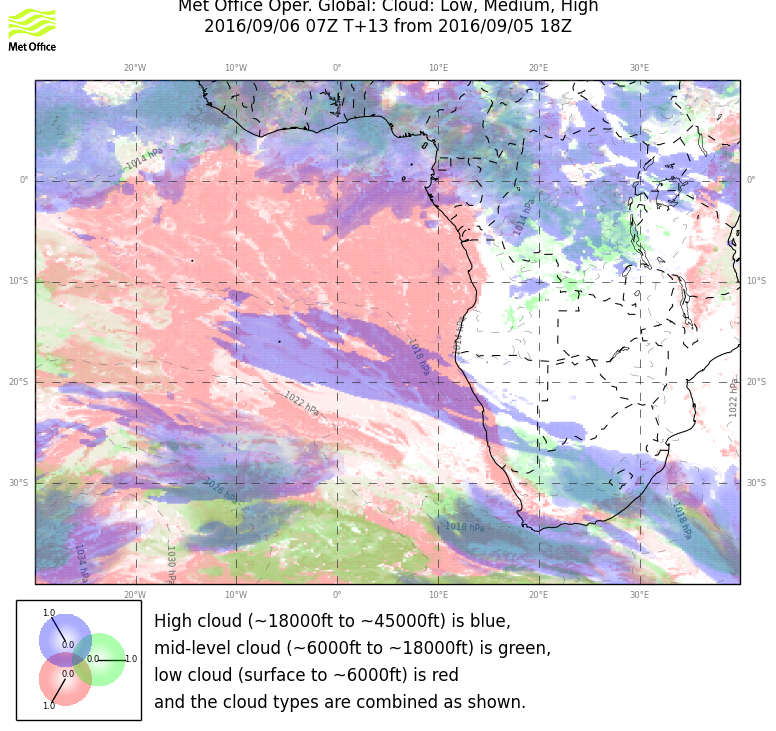 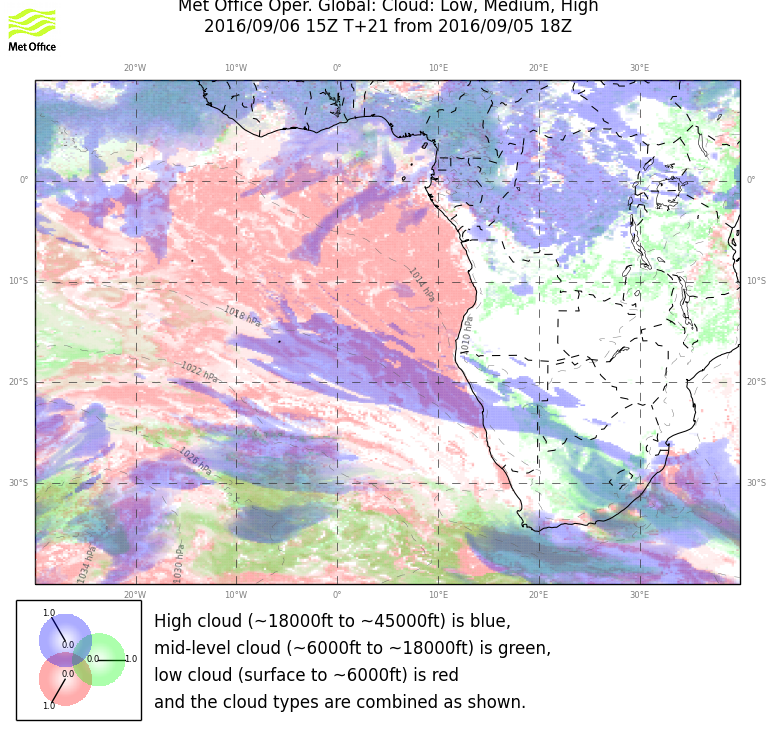 7
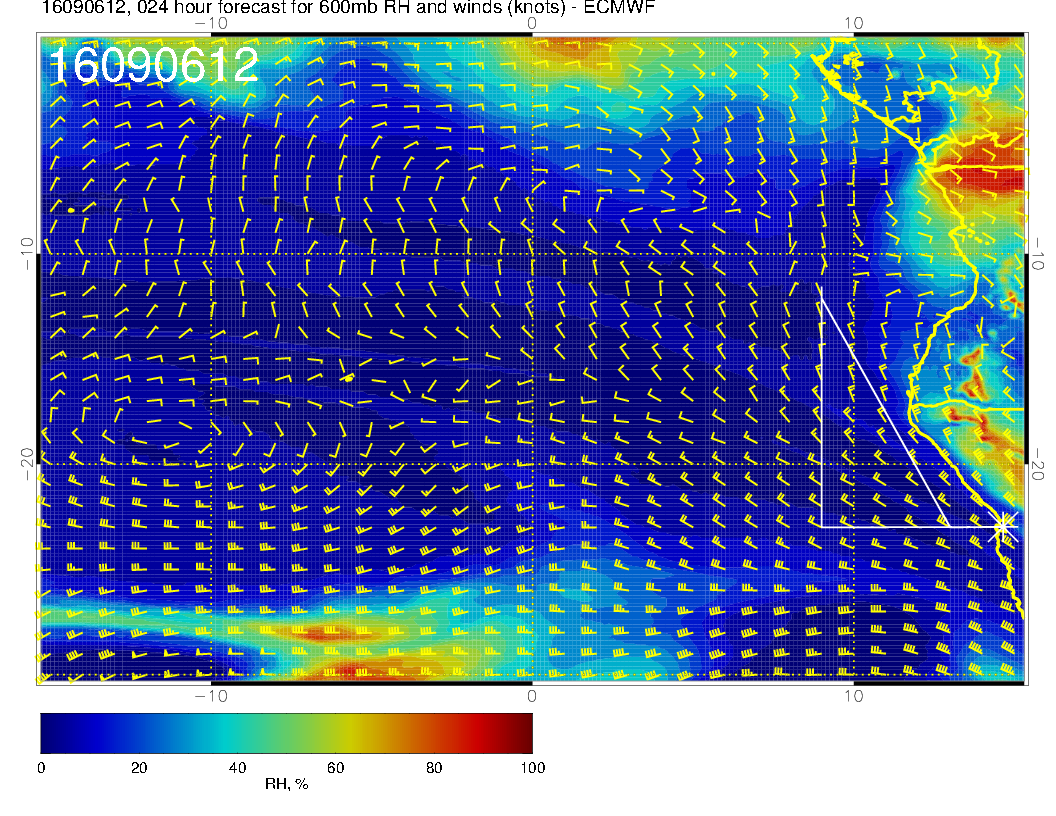 8
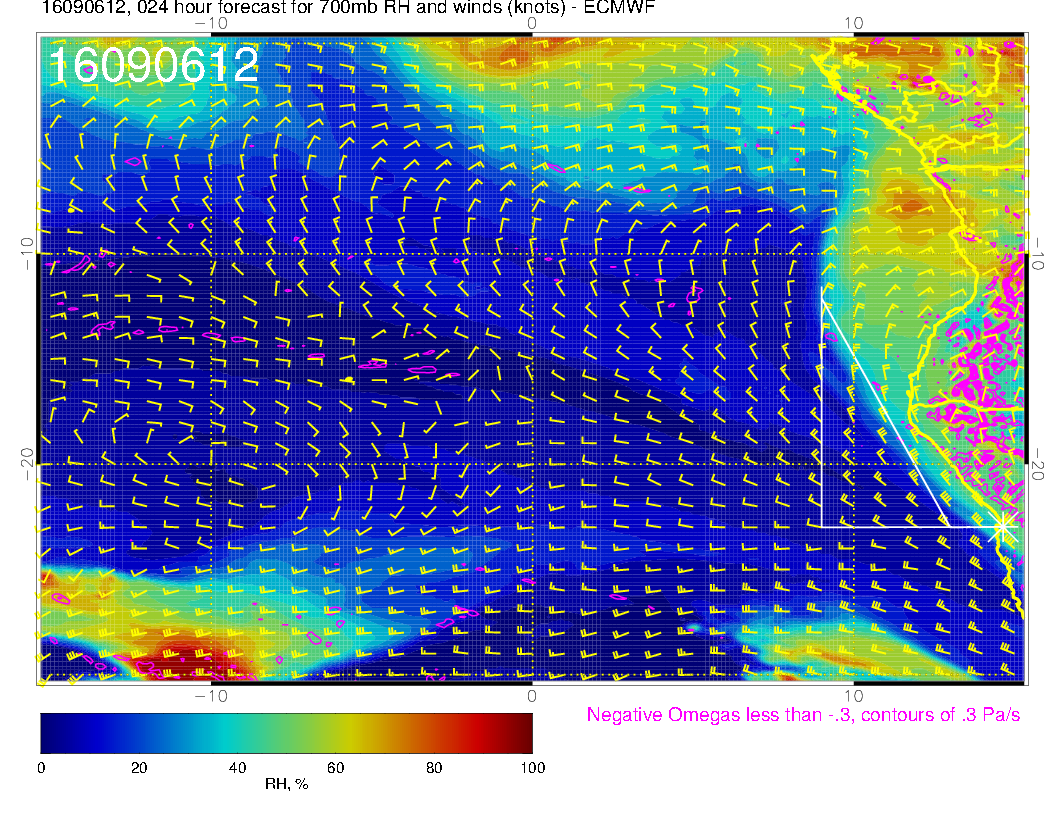 9
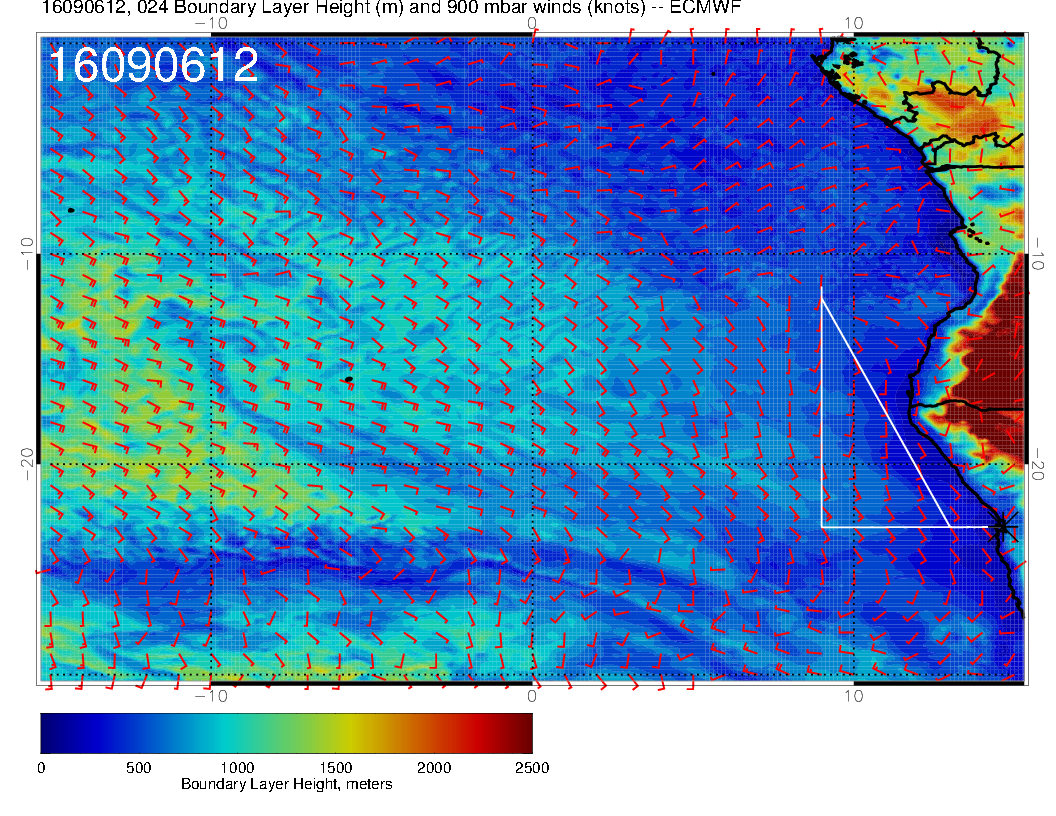 10